申告するべきCOIがない場合
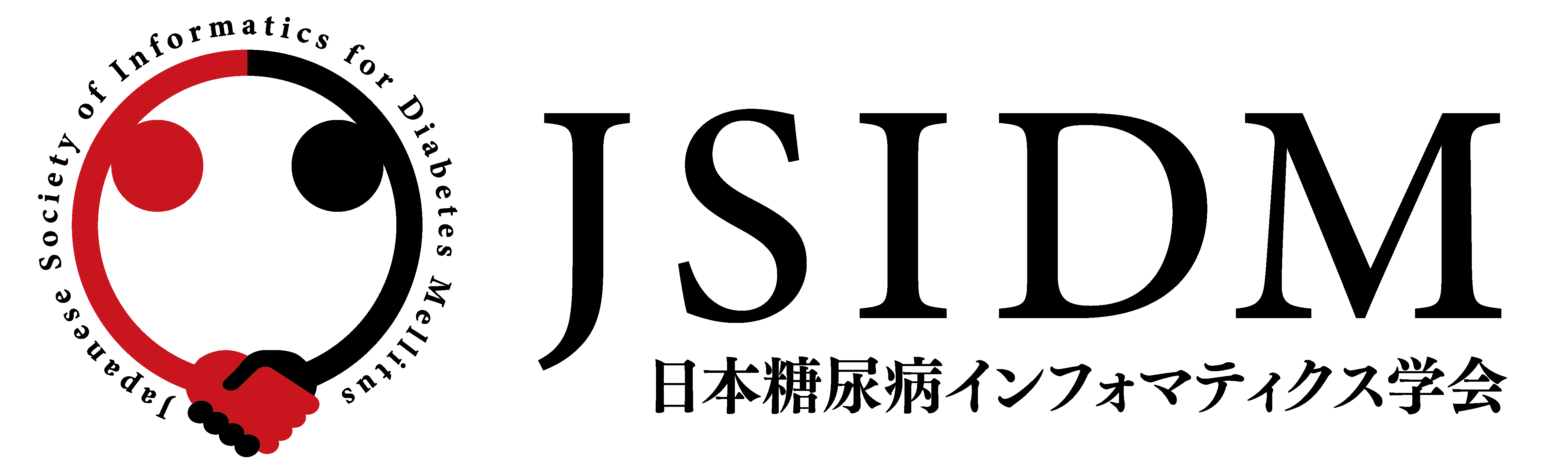 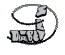 日本糖尿病インフォマティクス学会
ＣＯＩ開示
発表者・共同発表者全員の氏名を記載する（COI状態がない人も含む）
発表者名：XXXX、XXXX、XXXX、◎XXXX（◎研究代表者）
演題発表に関連し、開示すべきCOI関係にある企業などはありません。